حَرْفُ النُّون
أُسَمِّيْ الحَرفَ و أُلَوِّنُهُ :
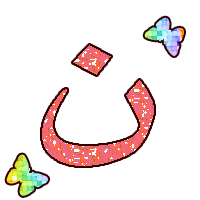 ن
ألاحِظ الصُّوَر و أقْرَأ :
قَالَت نُوْرَةُ :
نَحْنُ نُسَاعِدُ أُمَّي فِي تَنْظِيْفِ المَنْزِلِ , وِ كُلُّنَا نُحِبُّ التَّعاوُنَ وِ النِّظَامَ , فَأَنَا أُنَظِّفُ نَافِذَةَ الغُرْفَةِ , أُمِّي تَكْنُسَ , و فَوَّازٌ يُنَسِّقُ الزُّهُور .
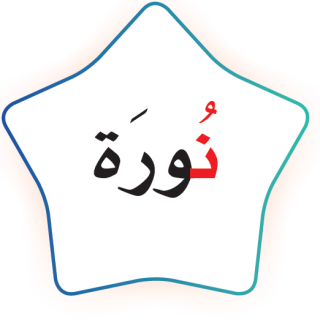 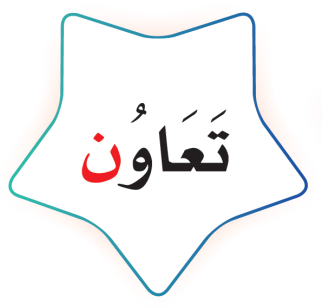 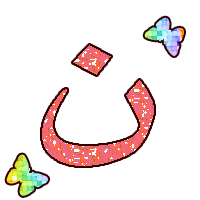 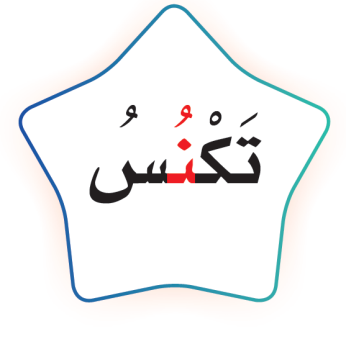 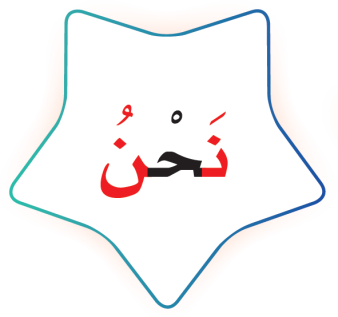 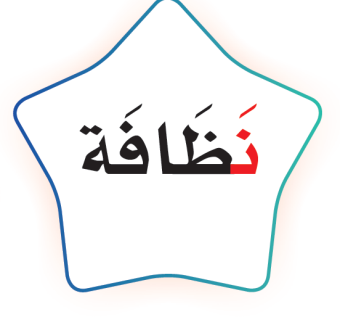 أقْرَأ الكَلِمَات ثمَّ أجرِّد الحَرِف ن :
نِظِام
تَكْنُسُ
نَظَافَة
نِـ
ـنُـ
نَـ
أُميِّز بَيِن الصَّوت القَصِيْر و الصَّوت الطَّويْل (المَدْ) :
صَوْت قَصِير لِعَدَم وُجُود مَد
نِـ
نِيـ
نُو
نُـ
نِـ
نَا
صَوْتْ طَوِيْل لِوُجُود مَد
أُلاحِظ كِتَابِة الْحَرْف :
أنَا اُلَوِّنُ
أُحَاكِي بِاسْتِخْدَام الضَّمِيْرَيْن (أَنَا, نَحْنَ):
نَحْنُ نُحِبُّ التَّعاوُنَ و النَّظَافَةَ .
يَشْرَبُ الجَدُّ بِيَدَيْهِ
أنا أُساعِدُ أمِّيْ .
نَحْنُ نَسْبَحُ
نَحْنَ نَأكُلُ
أنْتَ وَلَدٌ مُجْتَهِدٌ
أَرْسُمْ دَائِرَة حَوْلَ الحَرِفْ ن ثمَّ اكْتُبُهُ :
عِنَب
نَخْلَة
مِيْزَان
نُقُود
نَـ
ن
ـنَـ
نُـ
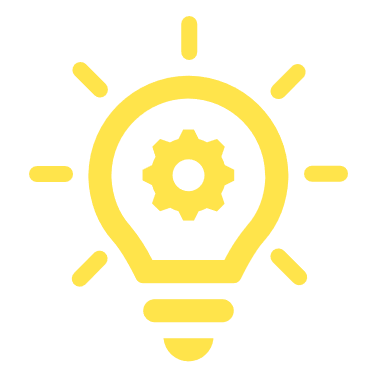 إِثْرَائِيْ
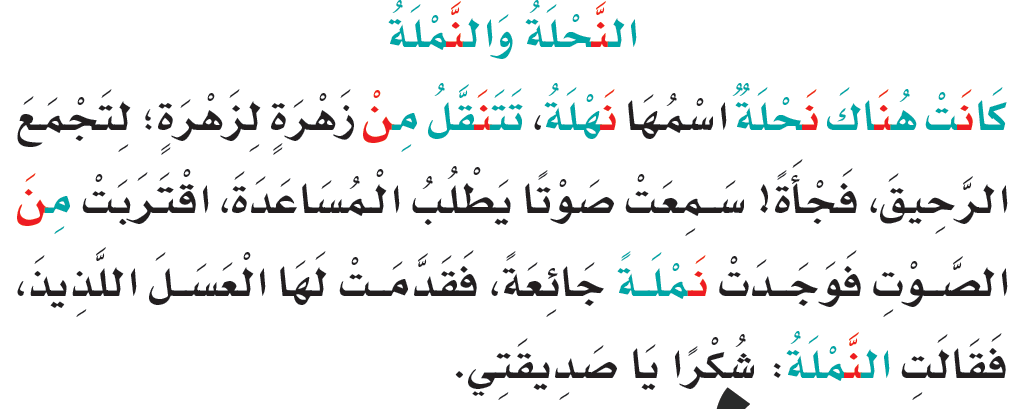 انتهى الدرس